The PolarSEEDS project: communicating Greenland melting  through visualization and sonification
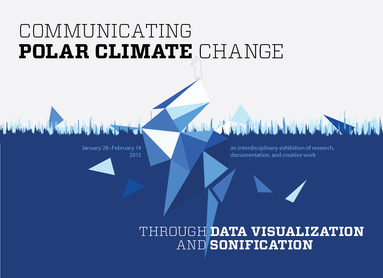 M. Tedesco, J. Perl, I. Saltz, E. Ham 
V. Golosiy, P. Alexander, T. Datta 
Radovsky, F. Quiroz, G. Lewkowicz


The City College of New York, CUNY, New York
www.polarseeds.org
cryocity@gmail.com
Who and what ?
Infographics
Photography
Gamification
Videos
Sounscapes and sonifications
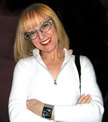 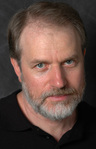 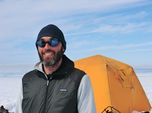 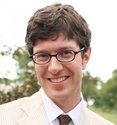 Ina Saltz
Jon Perl
Ethan Ham
???
Earth and Atm. Dept.
Art Dept.
Music Dept.
Art Dept.
Photography
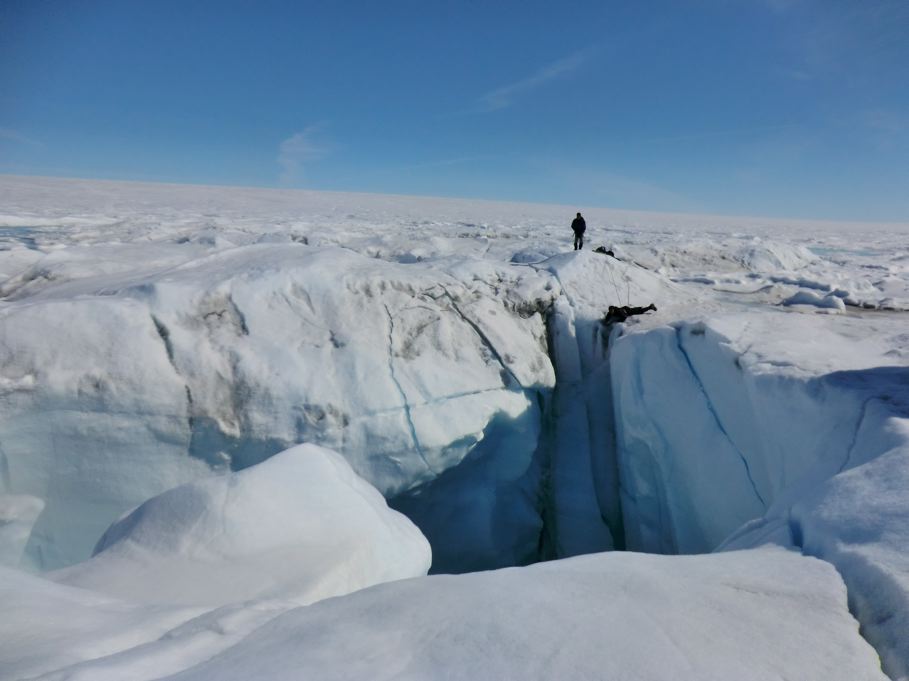 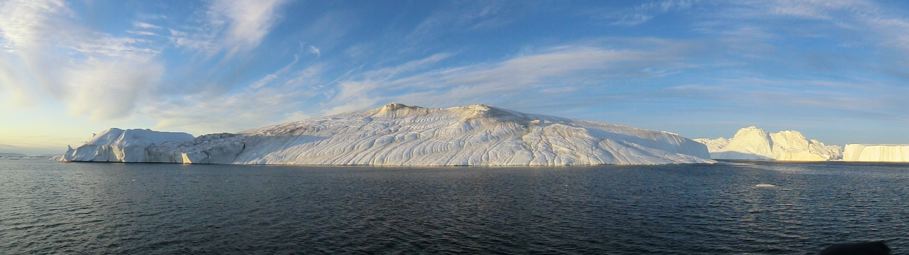 The Exhibit
The Polar Game
Albedo experiment
Sonifications and soundscapes
the use of non-speech audio to convey information or perceptualize data
Sonifications and soundscapes
www.polarseeds.org
Thank you